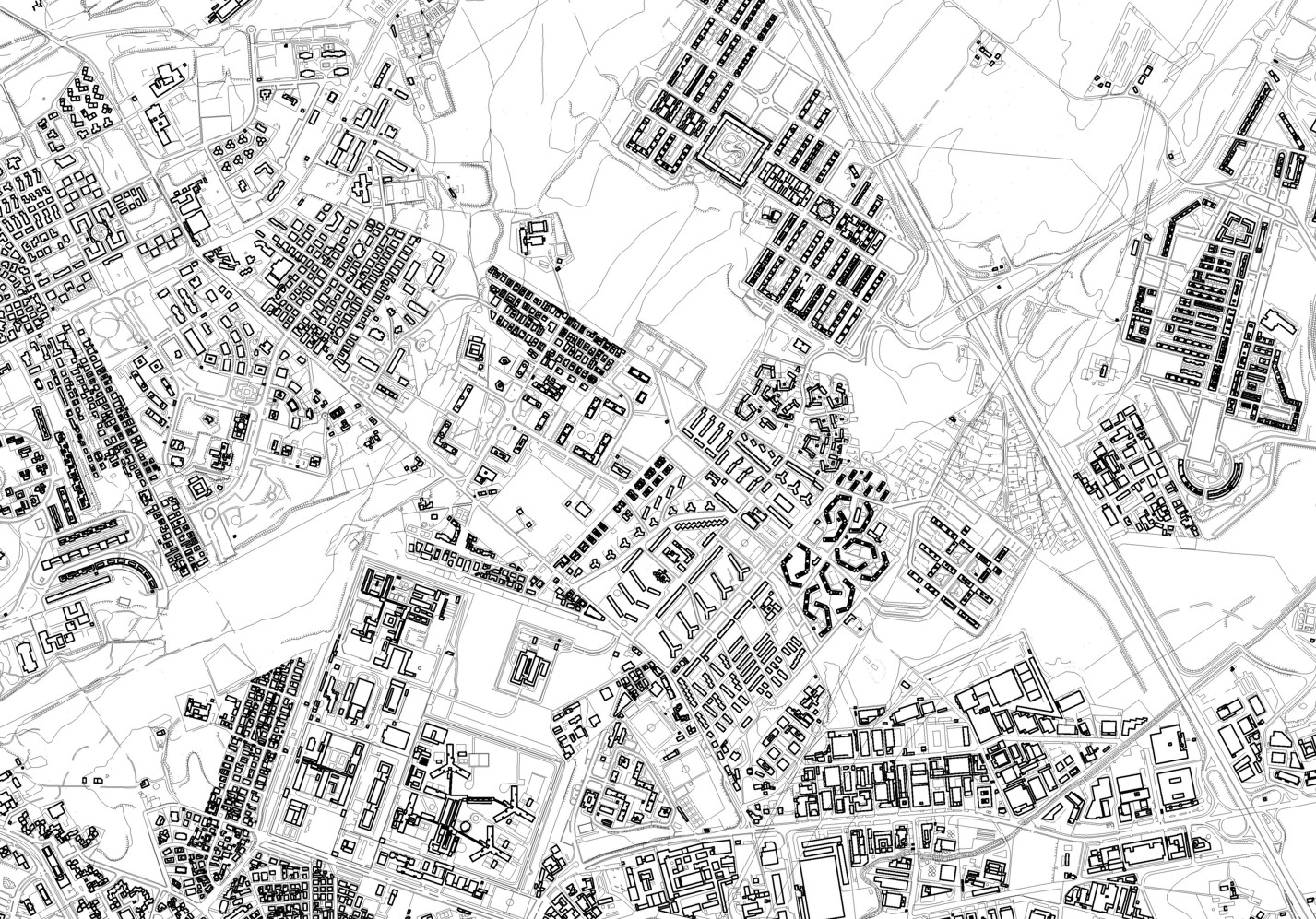 La città per parti
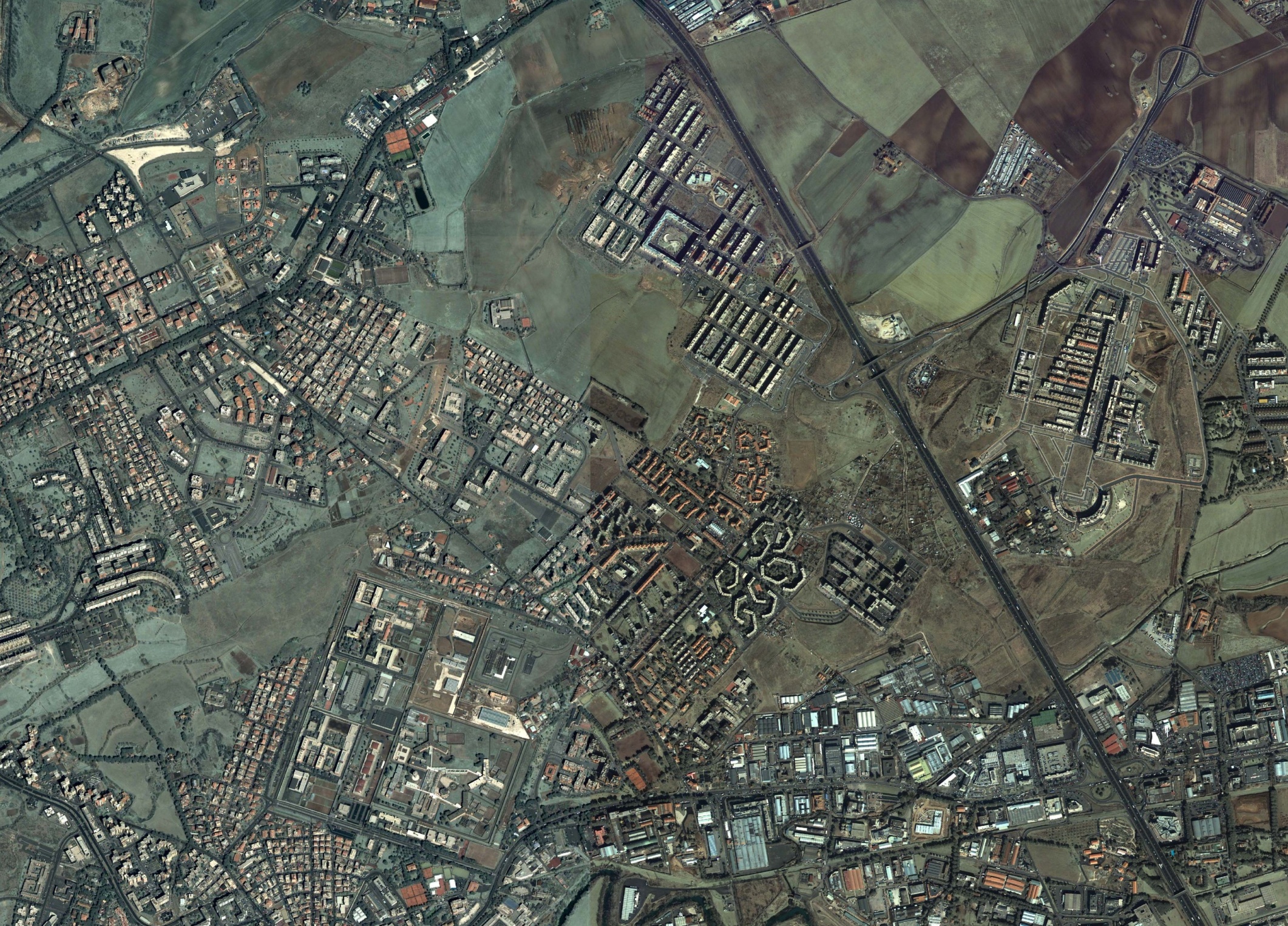 La città per parti
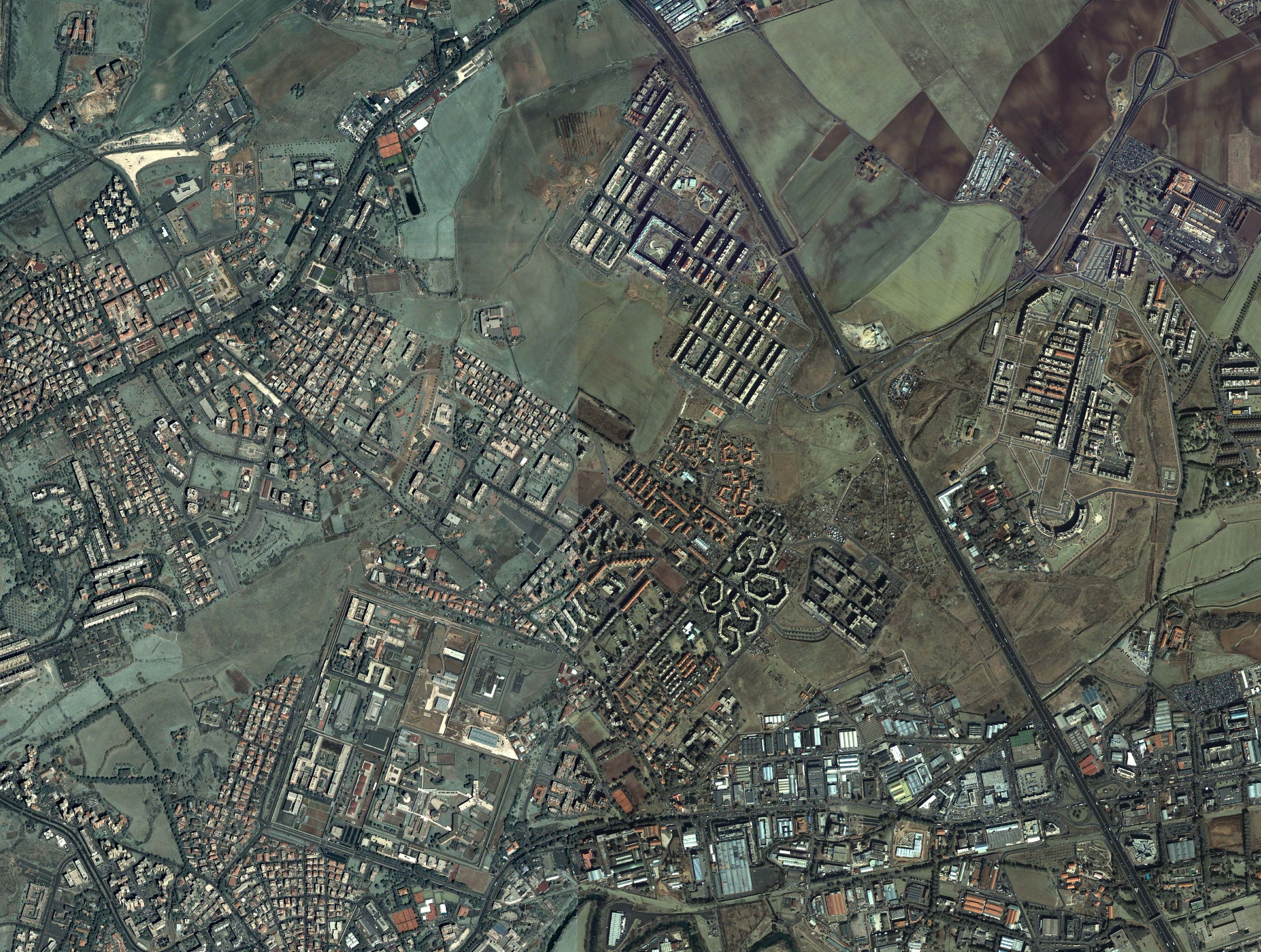 La città per parti
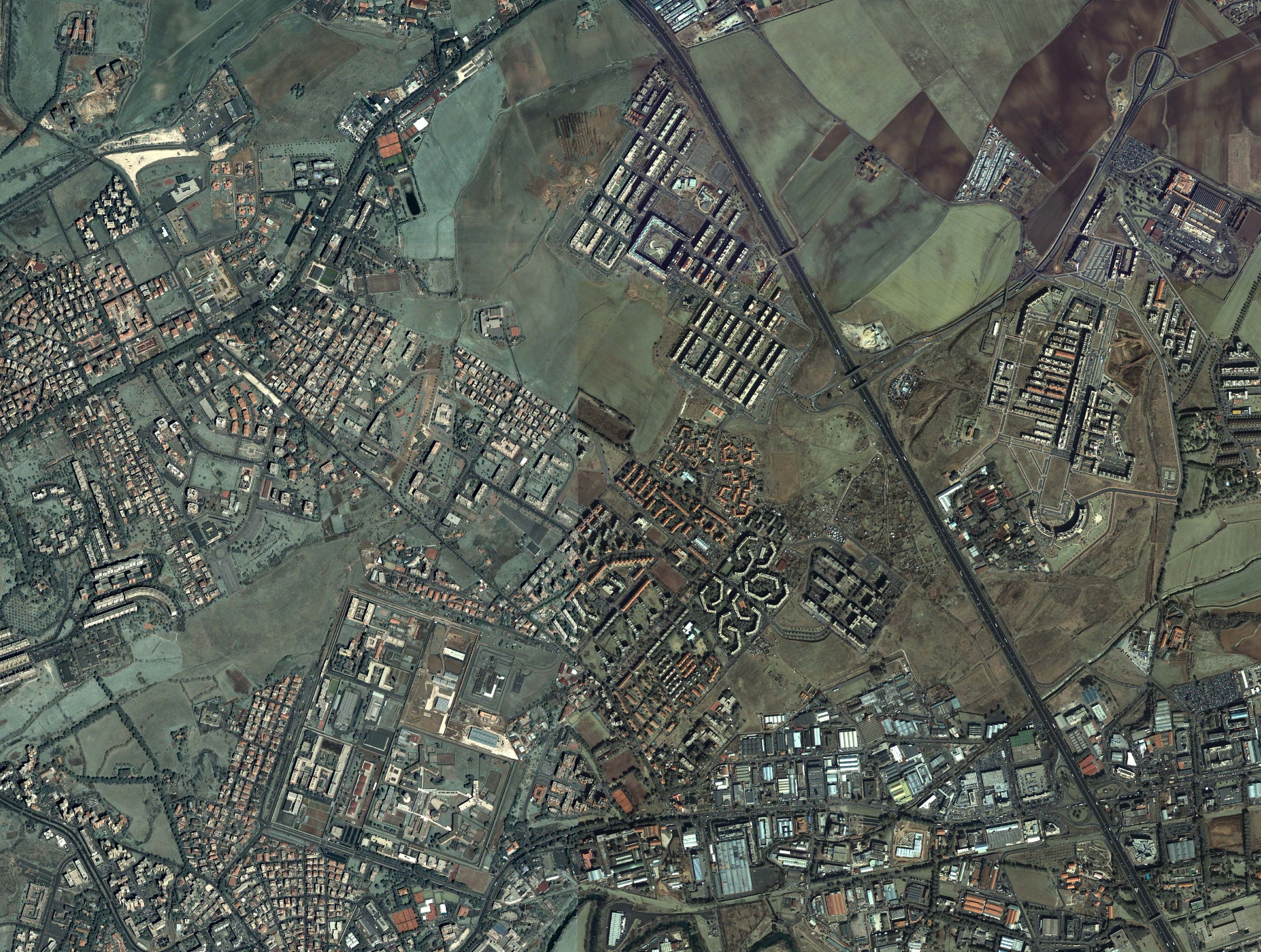 Due aree per servizi
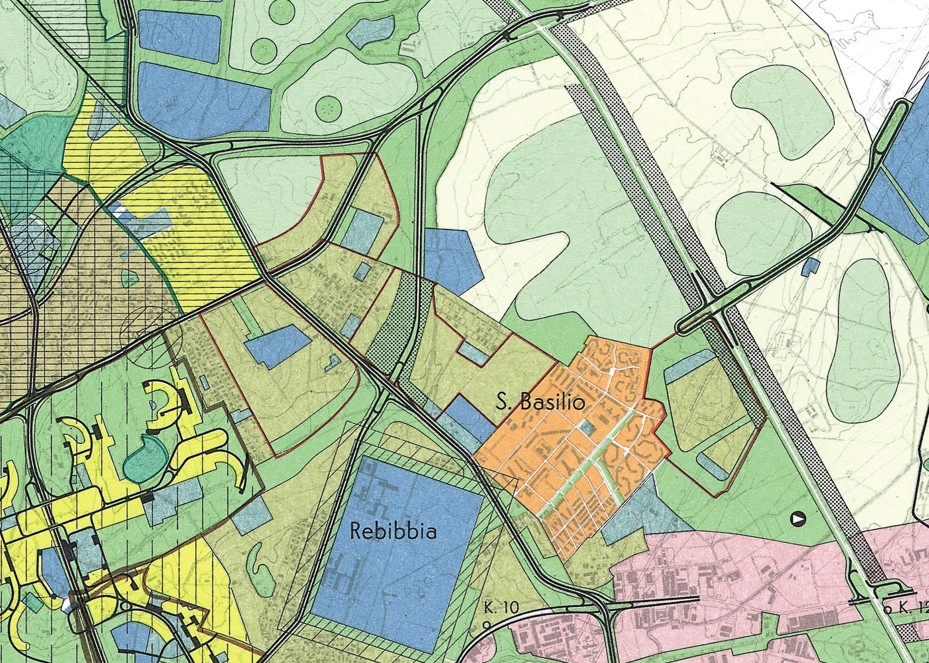 PRG 1962
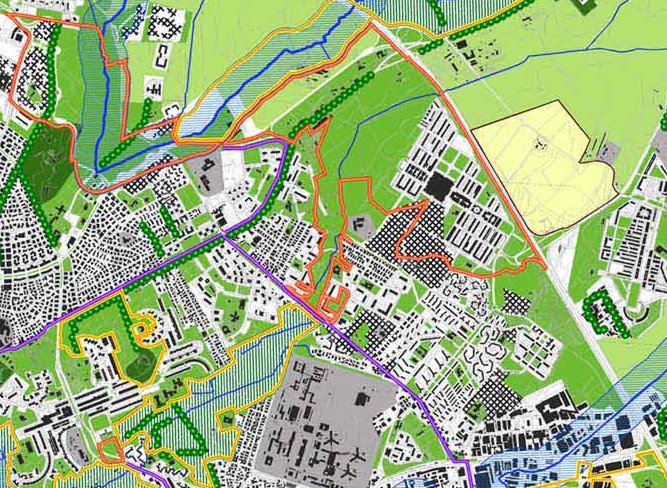 PRG 2008: Rete ecologica
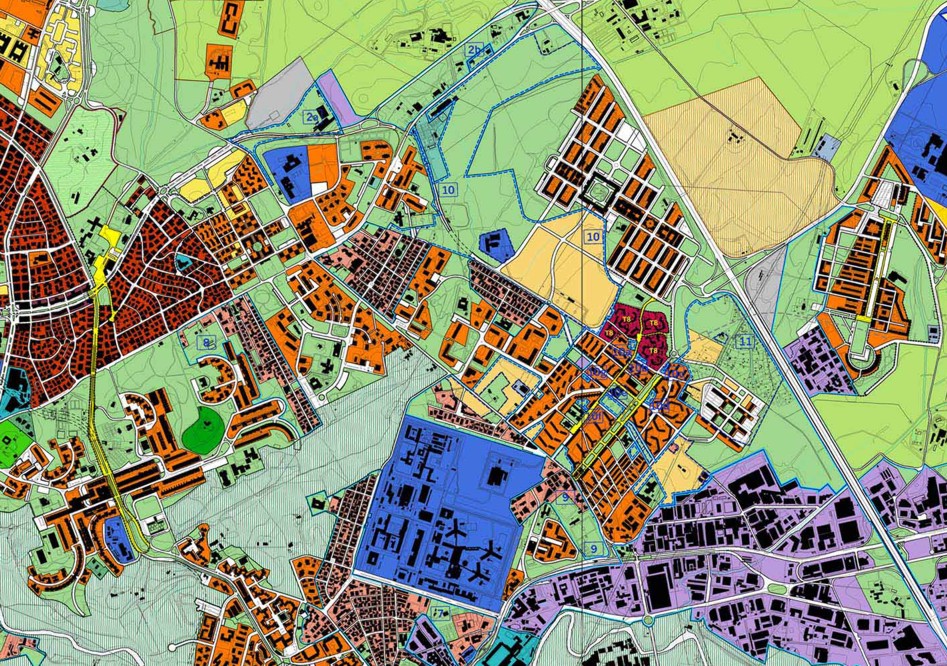 PRG 2008: Sistemi e Regole
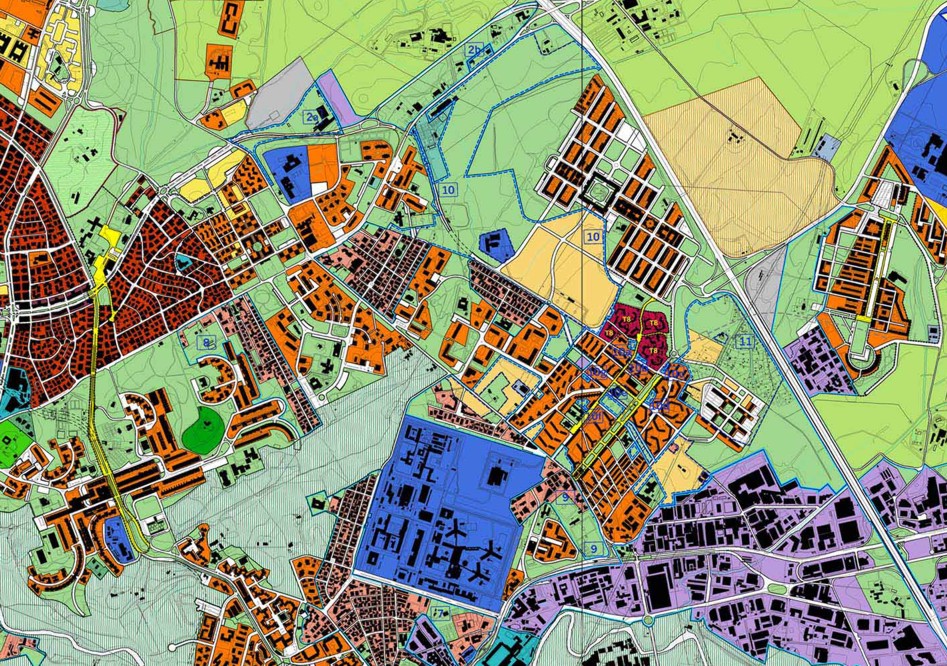 PRG 2008: Sistemi e Regole
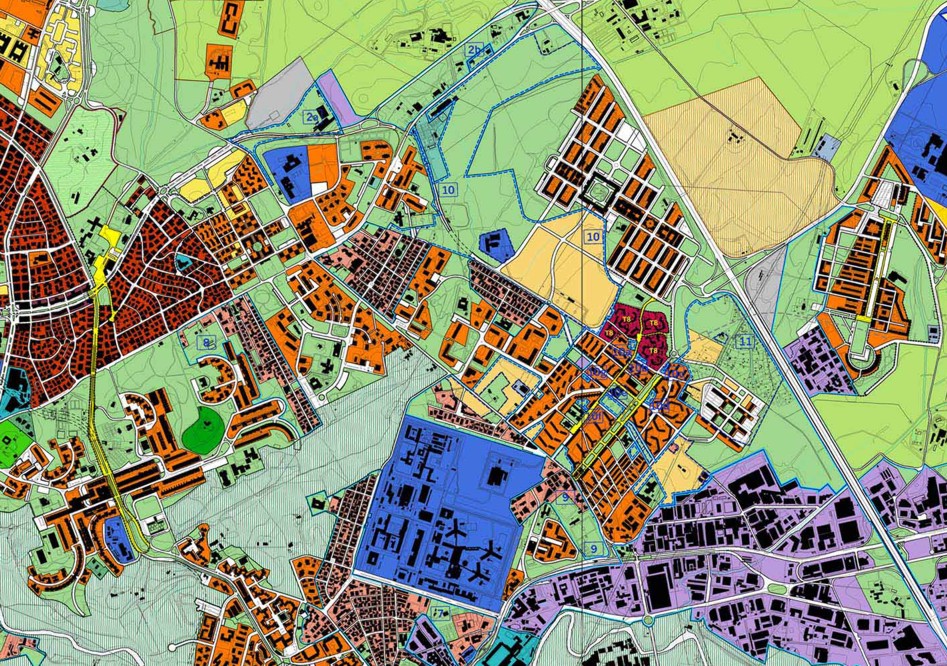 PRG 2008: Sistemi e Regole
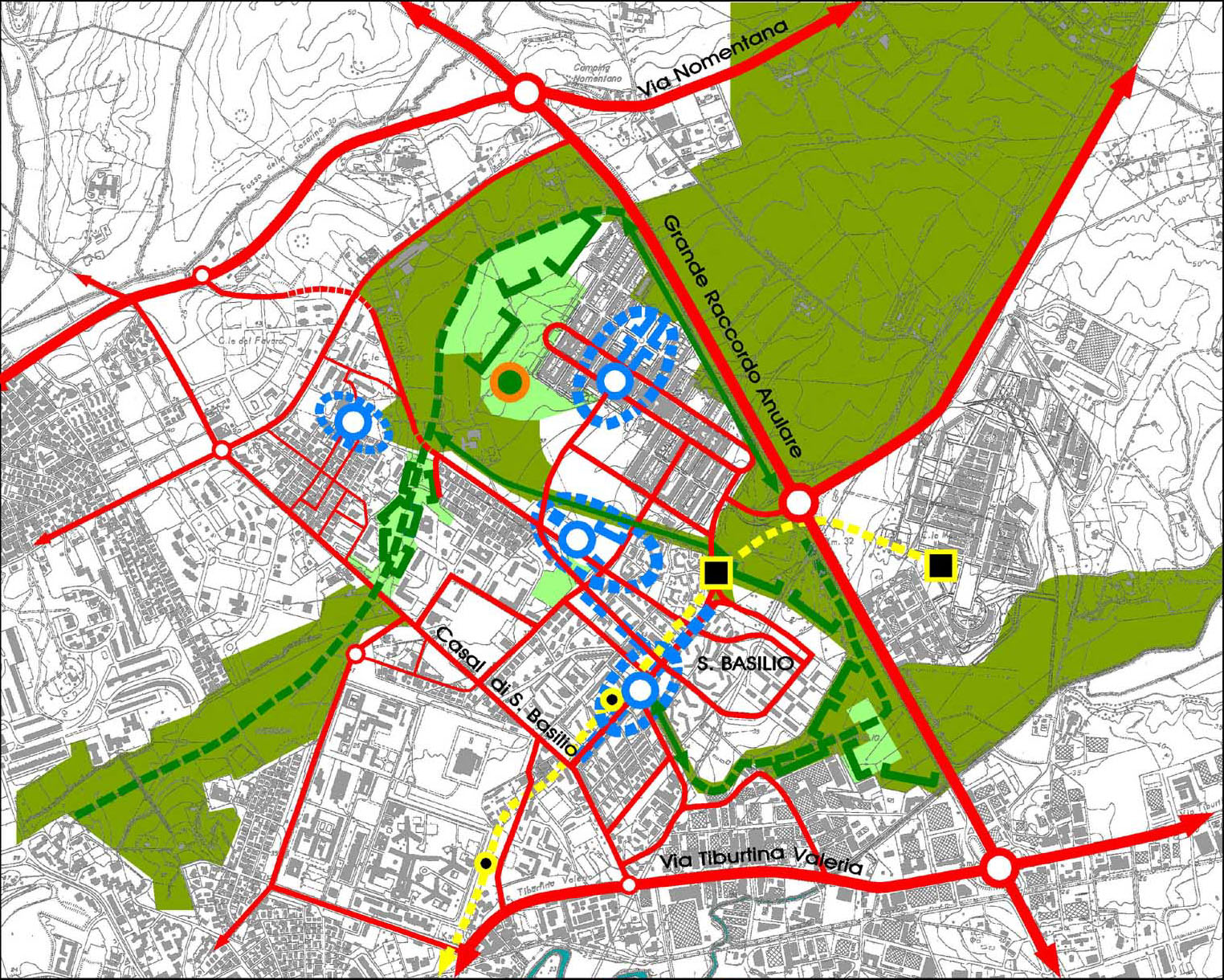 P.R.U. San Basilio: Schema di assetto del Programma Preliminare
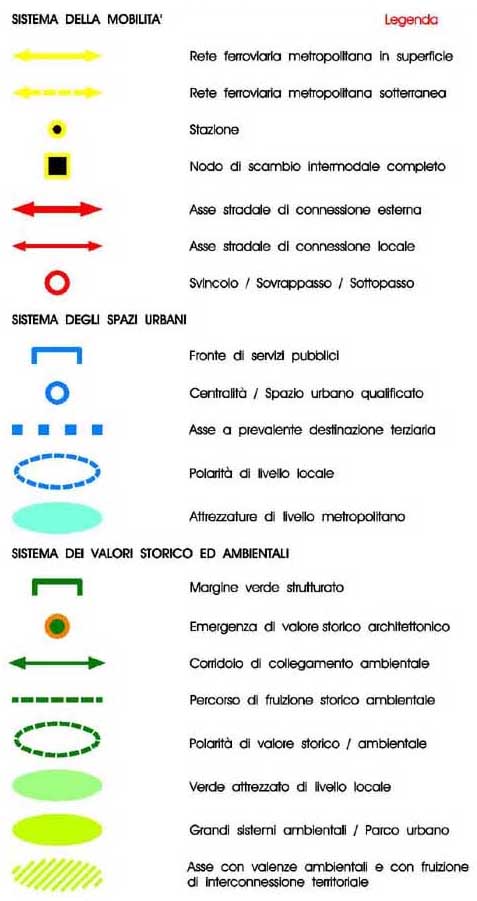 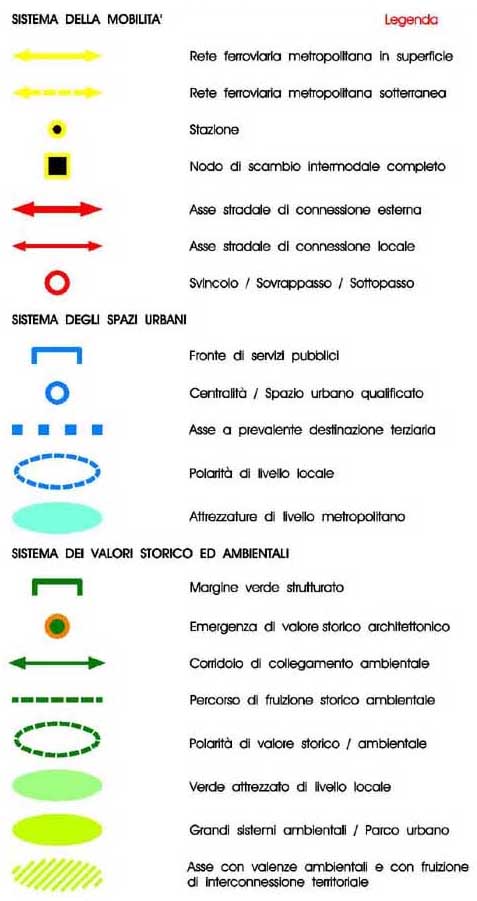 P.R.U. San Basilio: Schema di assetto del Programma Preliminare
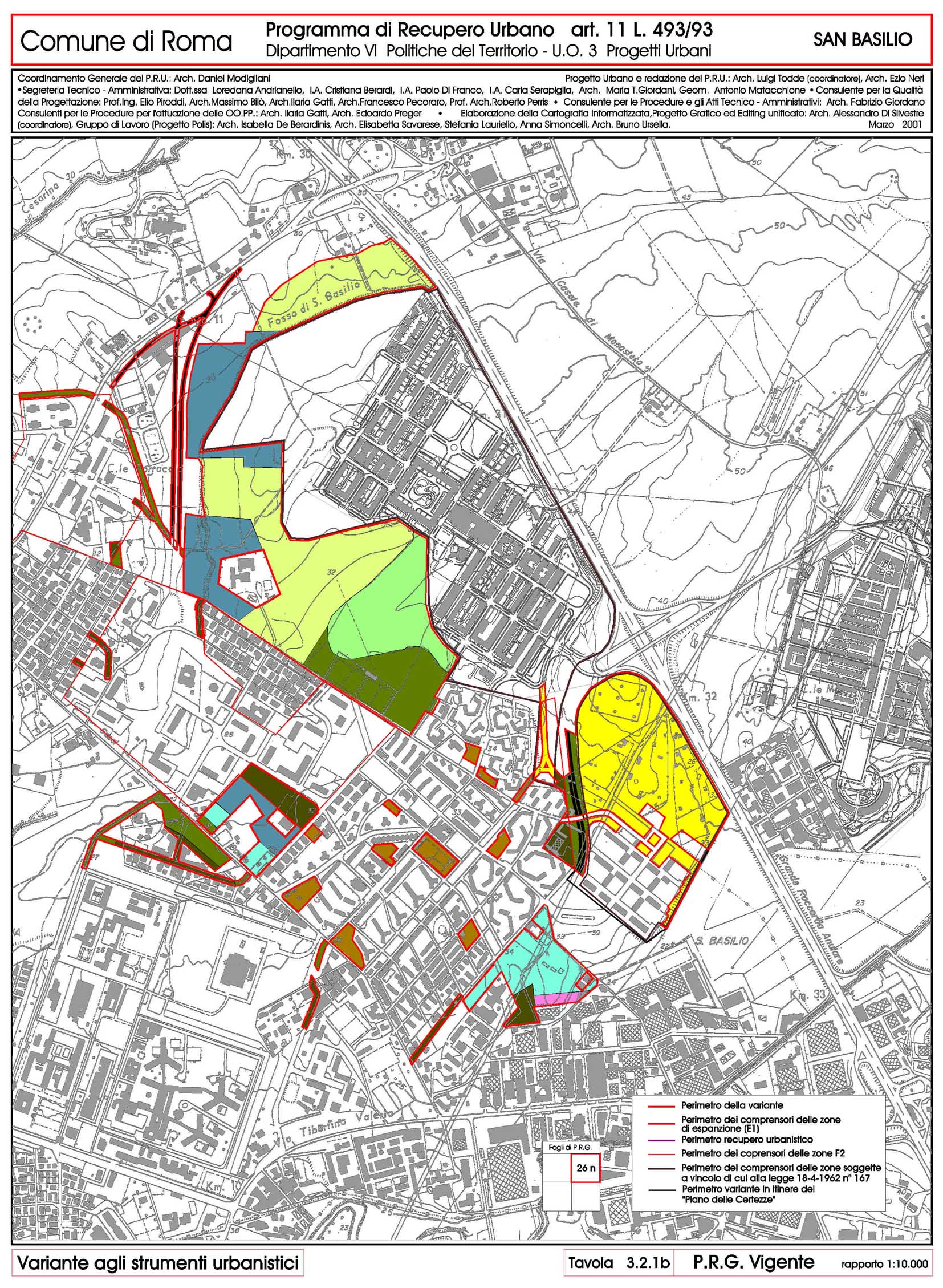 P.R.U. San Basilio
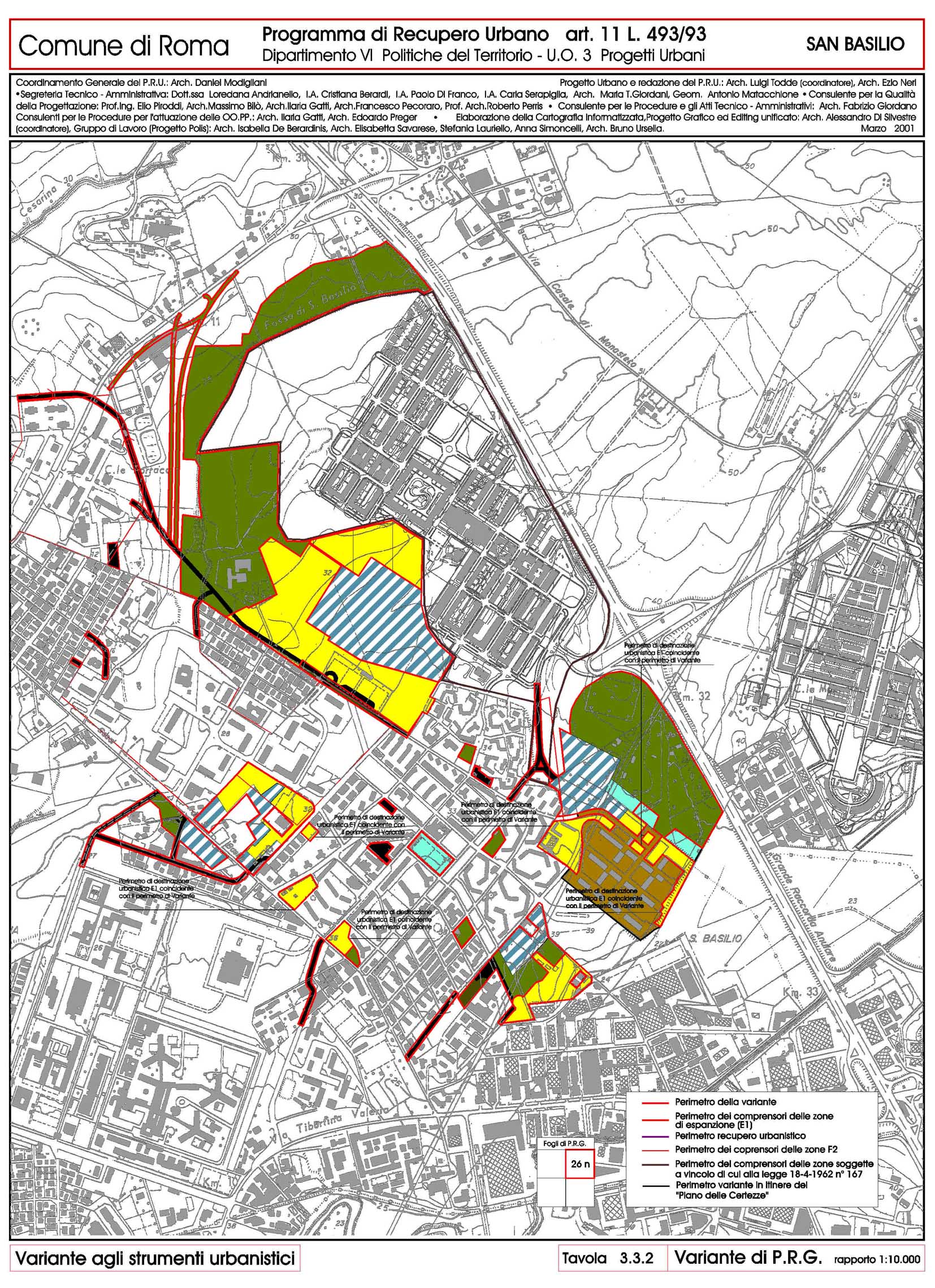 P.R.U. San Basilio
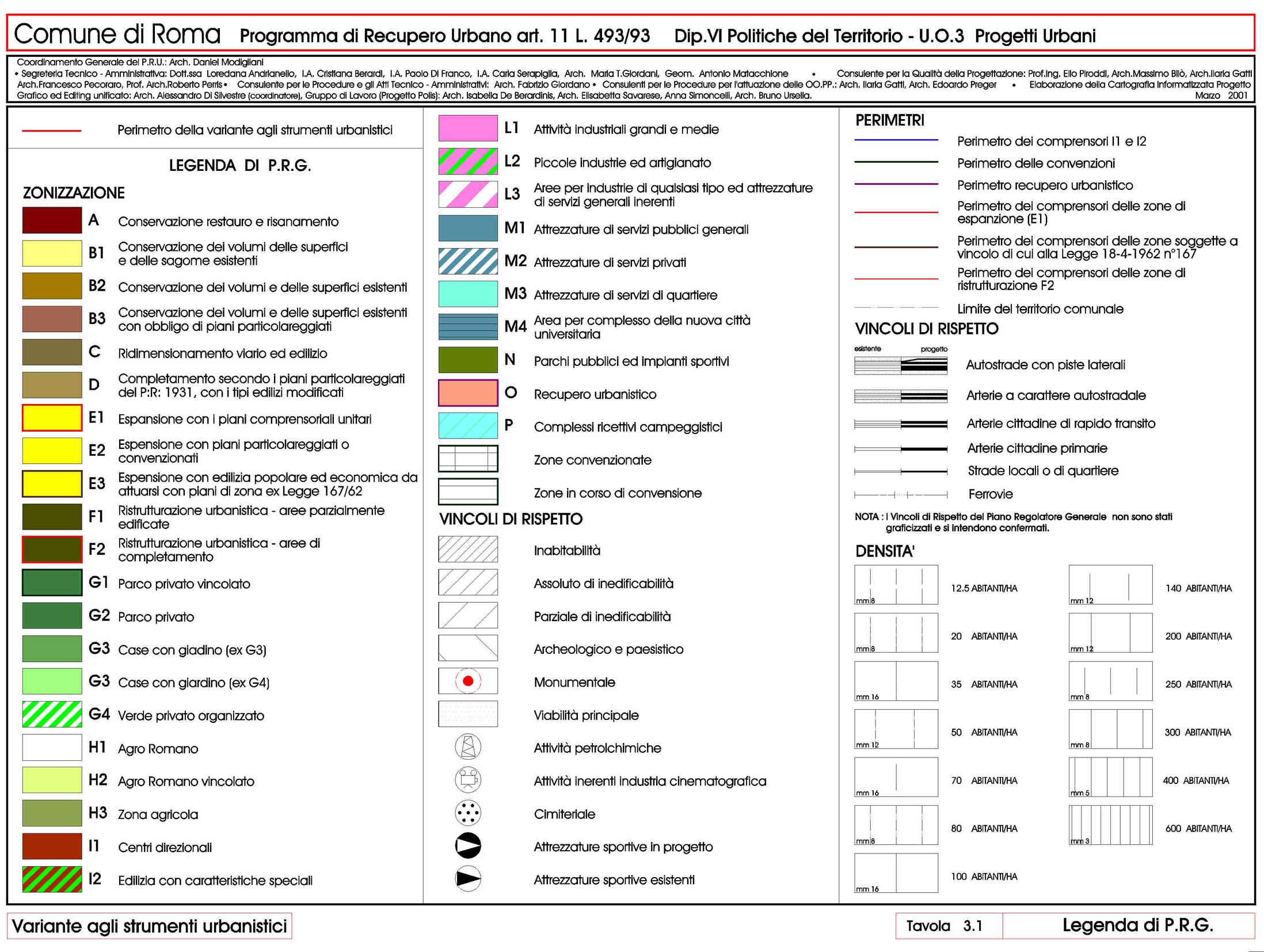 P.R.U. San Basilio
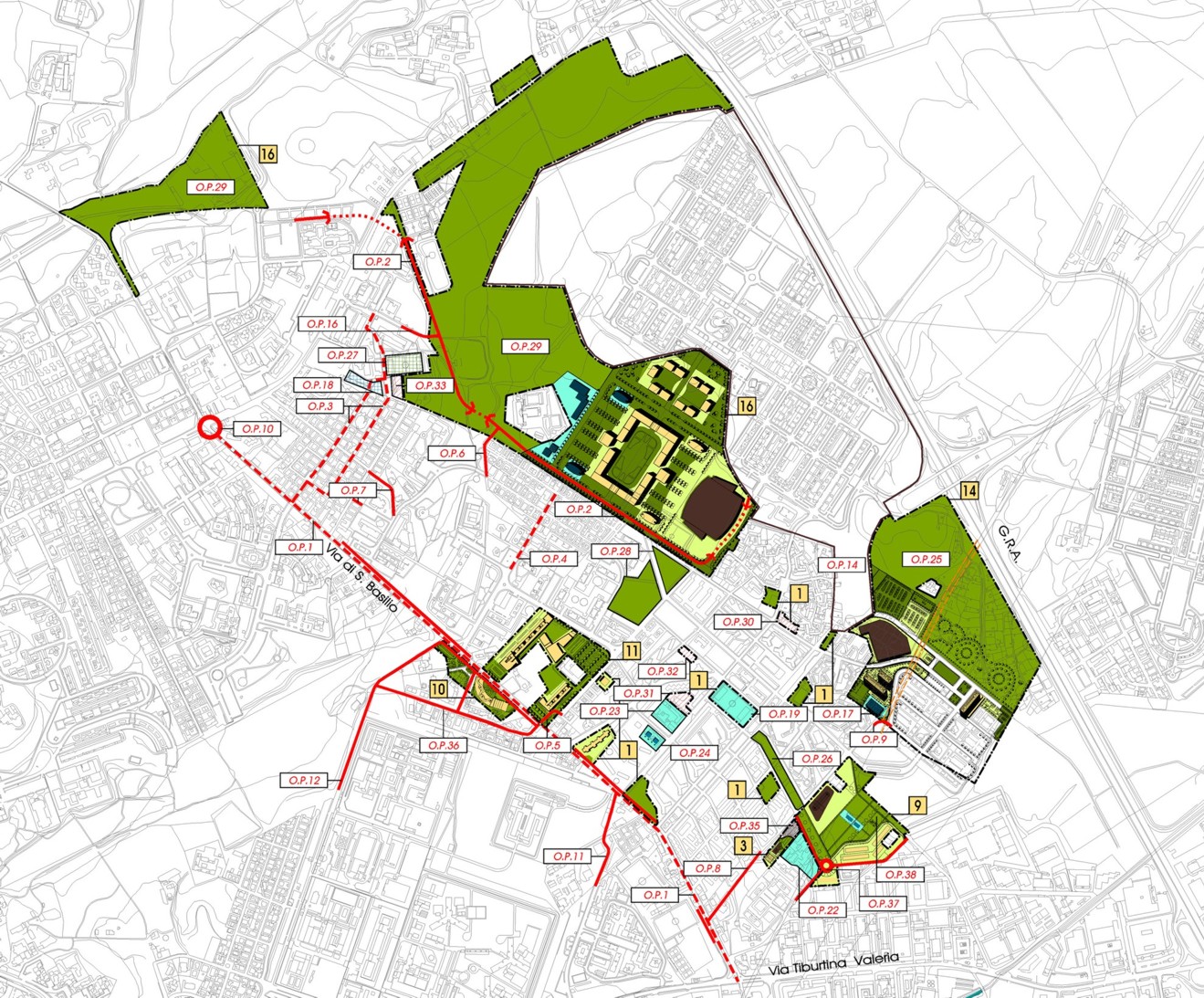 P.R.U. San Basilio: Programma definitivo
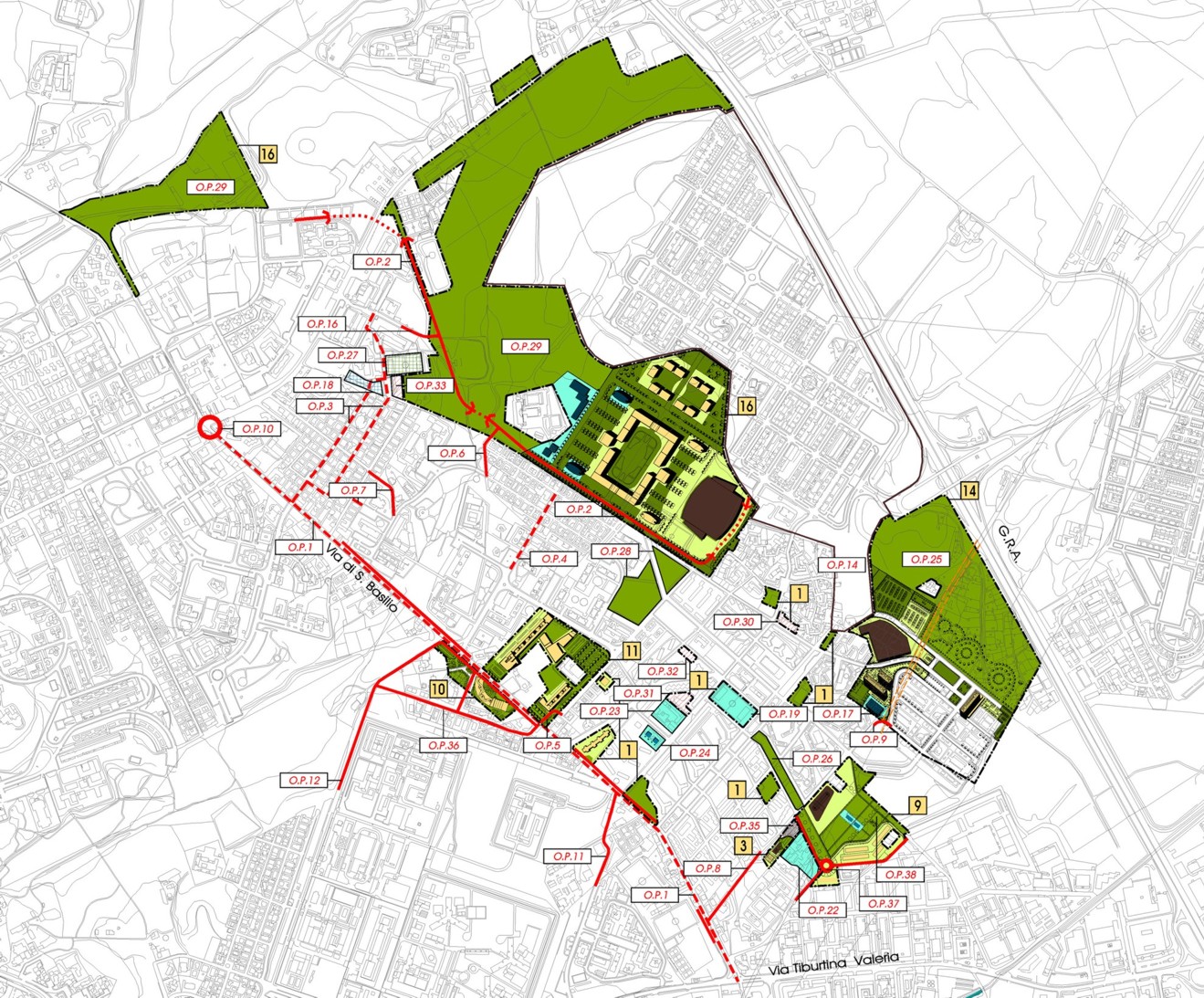 P.R.U. San Basilio: Programma definitivo
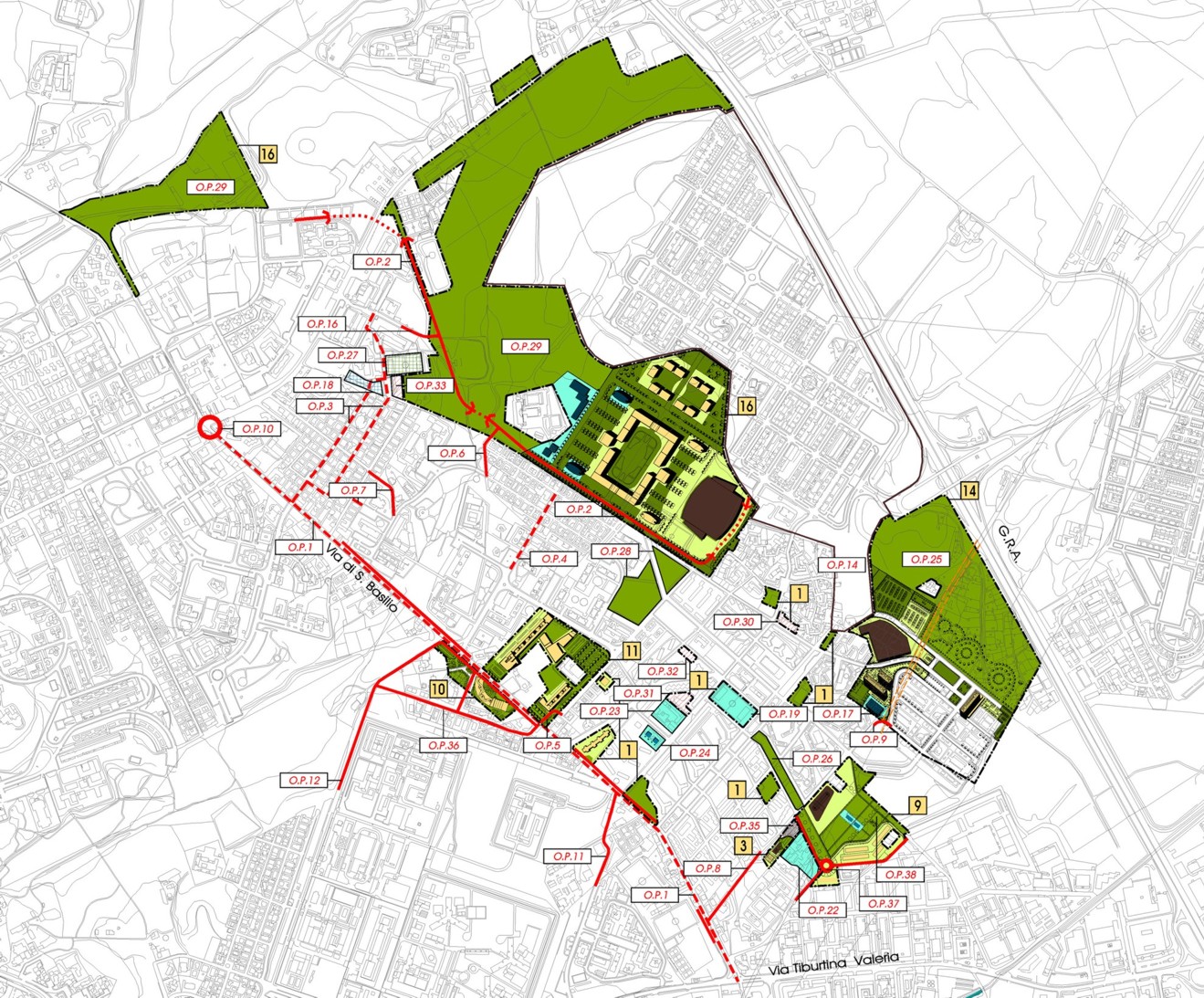 P.R.U. San Basilio: Programma definitivo
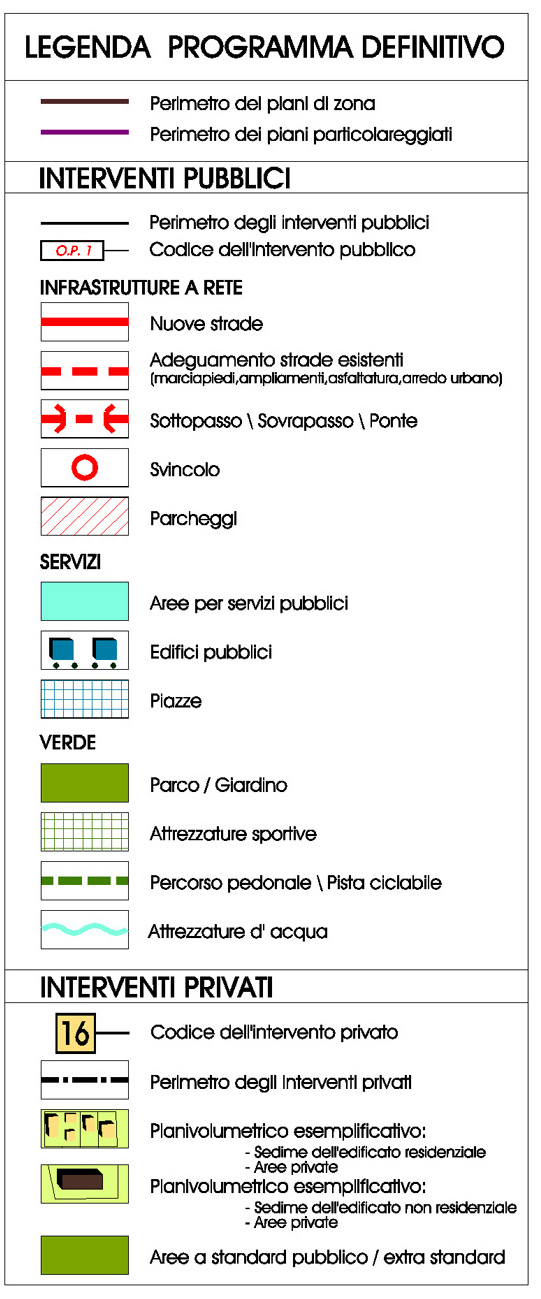 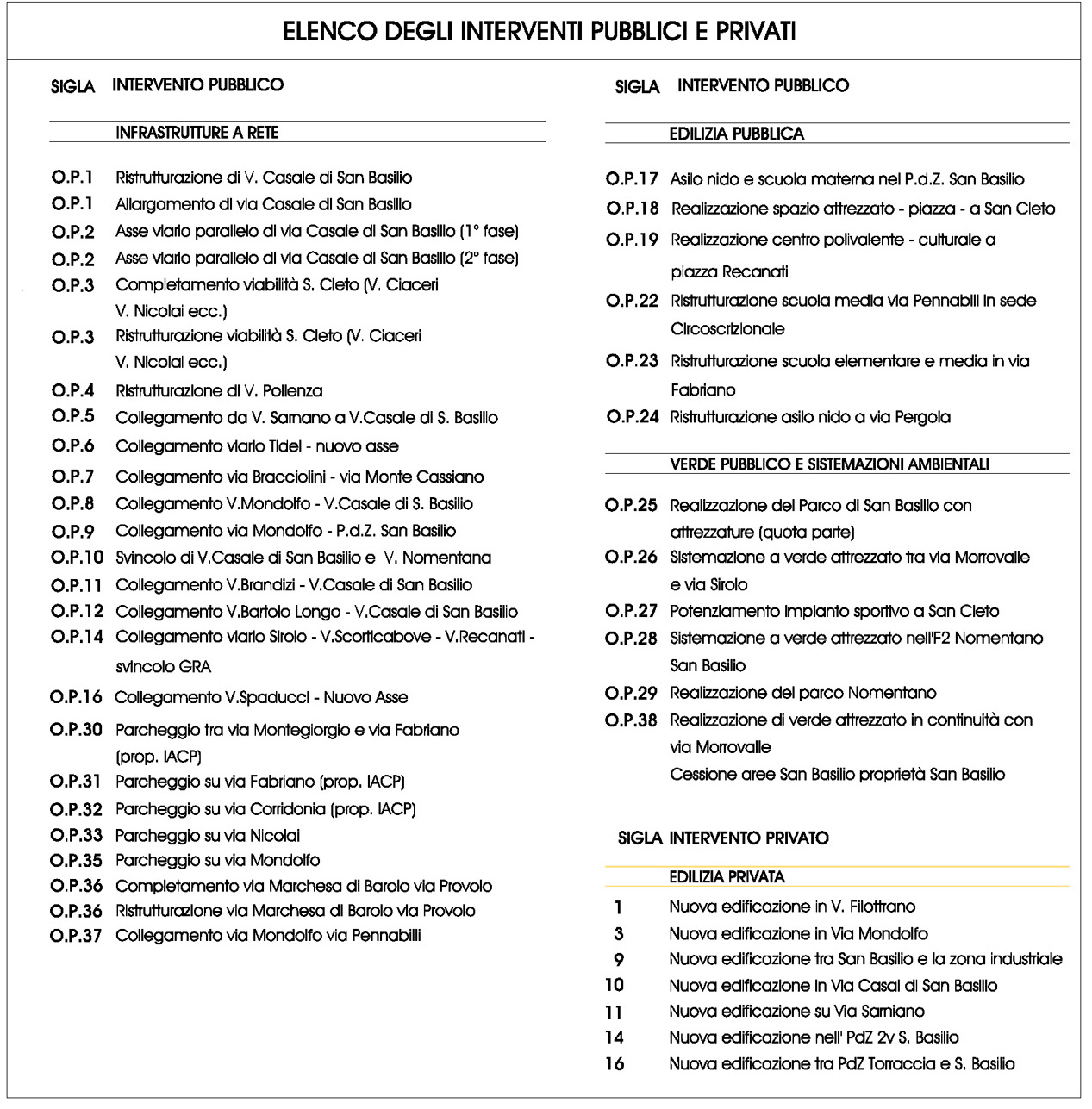 P.R.U. San Basilio: Programma definitivo